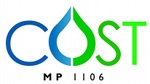 WG “Fundamentals”
Victor Starov, Loughborough University, UK
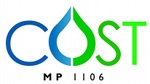 Thanks for everybody who send me their reports
Information requested
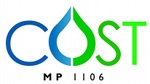 Submission summary
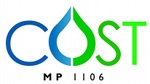 Total responses: 32
France – 6
UK -3, Poland -3, Greece – 3
Turkey – 2, Germany -2, Italy -2
Hungary, Denmark, Netherlands, Bulgaria, Ireland, Sweden, Serbia, Czech Republic, Rumania, Israel, Austria  – 1 each
Achievment summary
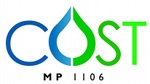 11 groups out of 32 published 10 papers or more.
Summary total
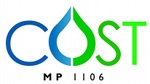 COST action is very useful

Could be excellent if we can continue


Thanks to Thodoris for his efforts